Maths
In Year 5 this term we will continue to  consolidate our previous maths learning every day using our Do Now Activities and rapid recall tests. New learning will consist of Shape and then we move onto Position and Direction. We will do daily times tables practise using TTRS. Please continue to support your child to practise their recall of all times tables up to 12 x 12. Your child will be working through a personal plan of times tables which they need to learn. The ability to recall these facts more confidently would be hugely beneficial.
Curriculum – History
This term, our curriculum focus is History. Our learning question is, ‘What is the lasting legacy of the Mayans?’
We will learn about; what the Mayan world was life, why was trade so important for them, what were they good at and what happened to the Maya. 
By the end of unit, we will be able to construct a timeline of events, understand how their life changed overtime and describe their cultural and religious beliefs.
English
In English our focus will be fiction. We will be focusing on the book called Cosmic by Frank Cottrell-Boyce.. From the study of this book, we will be writing a persuasive speech and a narrative
We will develop our skills of using description and a range of sentence structures, as well as including our knowledge of Year 5 spelling, punctuation and grammar. 
We will continue to practise the Year 5/6 words.  During all lessons, we will continue to focus on a high standard of presentation, including joined handwriting.
Year 5 Newsletter 
Summer Term 2025
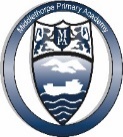 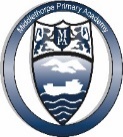 Science
This term, we will be making learning all about living things and their habitats. Our lessons will teach us about plants and their parts. How mammals and plants reproduce and how to classify different mammals due to their features.
Our PE Days
Our PE morning is every Thursday. Please ensure that children have correct full outdoor and indoor PE kit in school Long hair should be tied back and earrings removed as outlined in the school’s uniform policy on our website. We would prefer them not to use plasters over earrings for health and safety reasons.
Learning Outcome
After this unit of History learning, children will have an understanding of the Mayan civilisation. Through investigation and actual study of this the children can then develop their own opinion as to what the impact of the Mayan civilisation was.
Reading
Please continue to share the love of books with your child. Encourage them to read/share books at least 5 times per week. This should be recorded on one page per week of the Reading Record with a comment and appropriate details.  Reads will be counted every Monday.
Reading should be a delightful experience and we encourage you to revisit and re-read favourite books and stories. 
Happy readers become confident readers.
Wider Curriculum

Computing – Digital Literacy (E Safety)
PSHE – Relationships
Music – Glockenspiels with Mrs Gooch
PE – Athletics and Rounders
Spanish – Pets
Homework

Each half term the children will be set homework. This will be in the form of a homework menu. The children should choose 5 pieces to complete over the term. The children may also be set some extra Maths / English work if needed.. Please continue to learn your times tables